PHY 770 -- Statistical Mechanics
12:00* - 1:45 PM  TR Olin 107

Instructor: Natalie Holzwarth (Olin 300)
Course Webpage: http://www.wfu.edu/~natalie/s14phy770
Lecture 23

Review and perspective
Comments about some homework problems
Treatment of multicomponent systems
*Partial make-up lecture -- early start time
4/17/2014
PHY 770  Spring 2014 -- Lecture 23
1
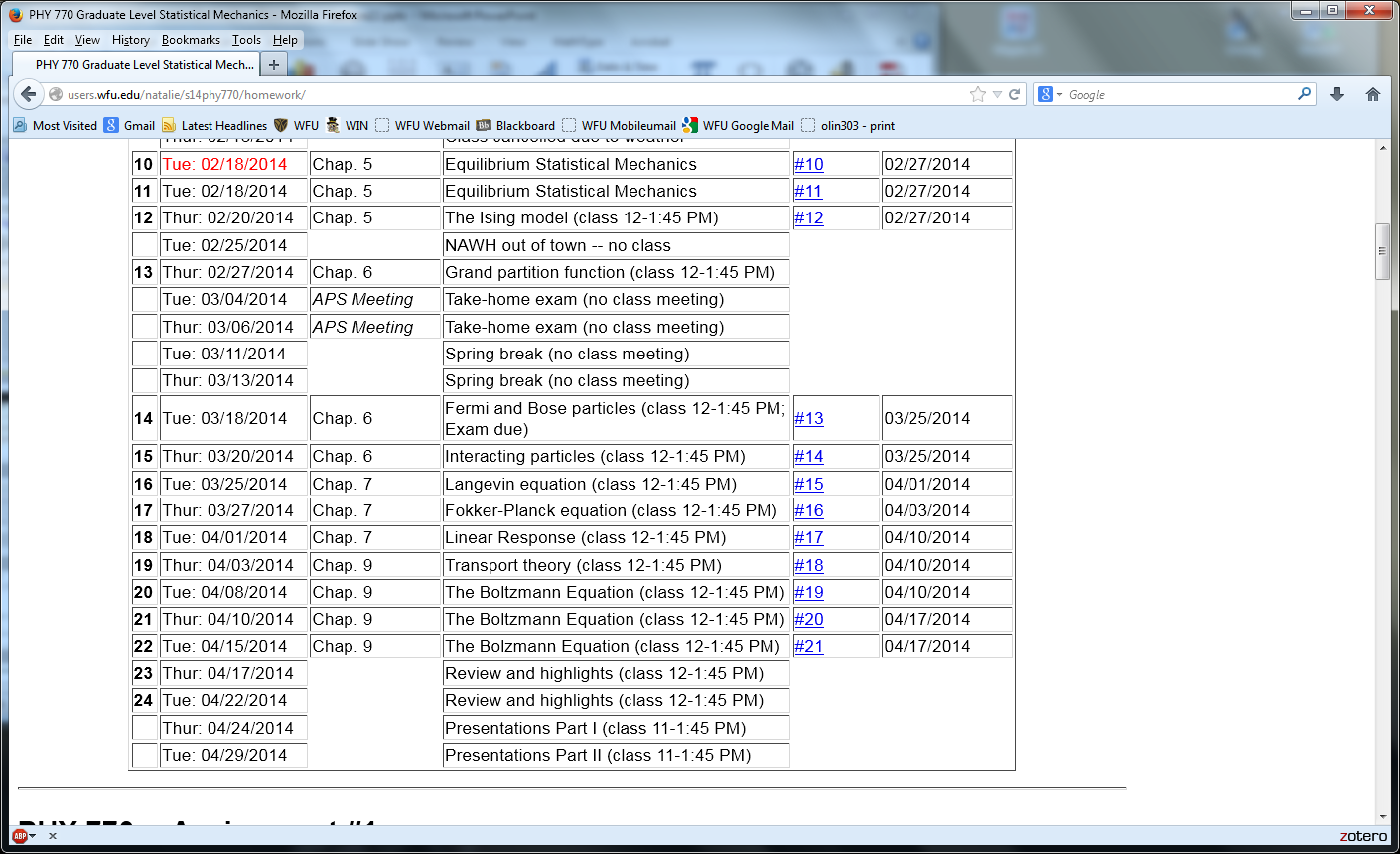 Signup schedule for presentations available.  Please list the title of your presentation when you sign up.
4/17/2014
PHY 770  Spring 2014 -- Lecture 23
2
Comments about homework problems:
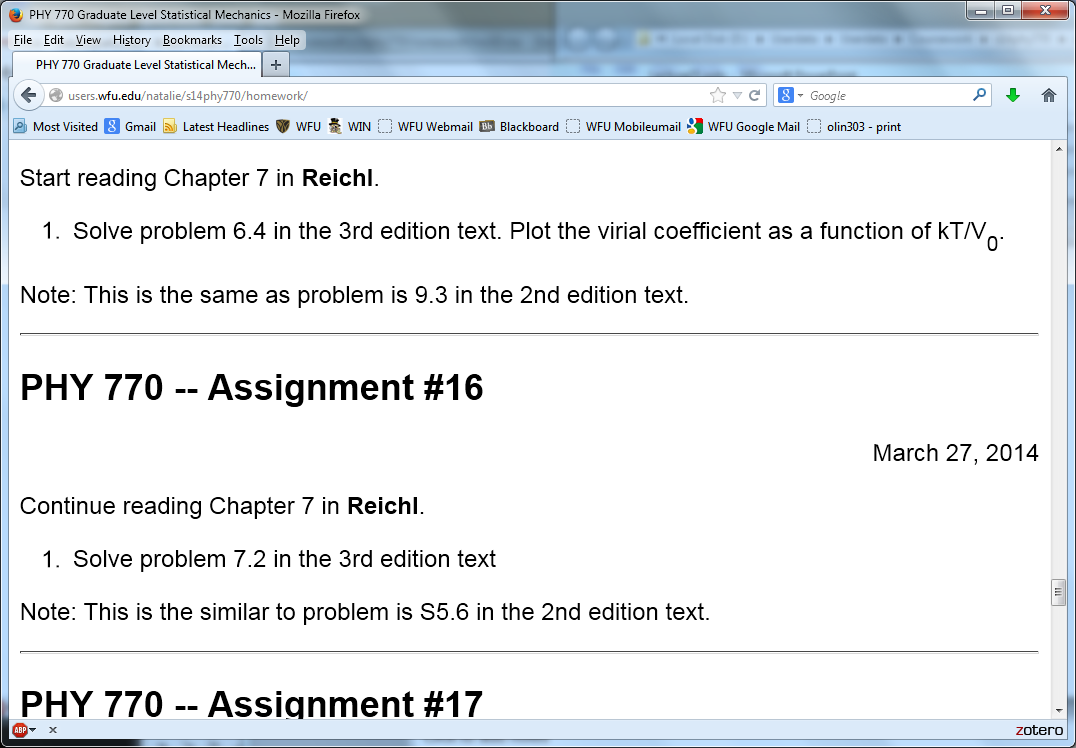 4/17/2014
PHY 770  Spring 2014 -- Lecture 23
3
HW #16 -- continued
7.2 A Brownian particle of mass m is attached to a harmonic spring with force constant k, and is driven by an external force F(t). The particle is constrained to move in one dimension.   The Langevin equation is 


Find the equilibrium correlation function                        directly from the solution of the Langevin equation assuming  that            and                                             ,                             , etc.
Find the equilibrium correlation function                       from the fluctuation-dissipation theorem relation
4/17/2014
PHY 770  Spring 2014 -- Lecture 23
4
HW #16 -- continued
Note: we are assuming the over-damped case
We can argue that since the random force averages to 0, the correlation function  depends only on the homogeneous solution.
4/17/2014
PHY 770  Spring 2014 -- Lecture 23
5
HW #16 -- continued
4/17/2014
PHY 770  Spring 2014 -- Lecture 23
6
HW #16 -- continued
4/17/2014
PHY 770  Spring 2014 -- Lecture 23
7
Im(z)
HW #16 -- continued
x
Re(z)
x
x
4/17/2014
PHY 770  Spring 2014 -- Lecture 23
8
Comments about homework problems:
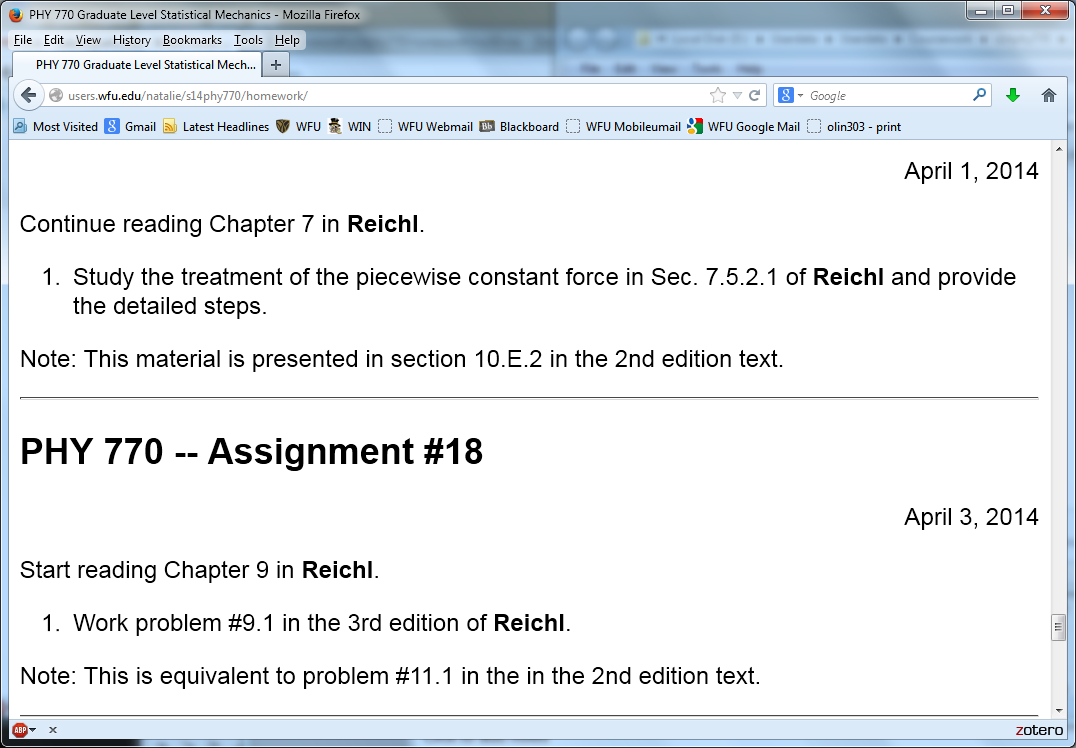 A dilute gas of density n is contained in a cubic box and is in equilibrium with the walls at temperatureT.   Find the number of particles per unit area per unit time which collide with the walls and have magnitude of velocity greater than v0.
4/17/2014
PHY 770  Spring 2014 -- Lecture 23
9
HW #18 -- continued
A
4/17/2014
PHY 770  Spring 2014 -- Lecture 23
10
Treatment of multicomponent systems including chemical reactions (Sect. 3.10 of 3rd Ed. Reichl)
Summary of thermodynamic potentials (note XV, Y-P)
4/17/2014
PHY 770  Spring 2014 -- Lecture 23
11
Derivative relationships of thermodynamic potentials
4/17/2014
PHY 770  Spring 2014 -- Lecture 23
12
Properties of the Gibb’s free energy
4/17/2014
PHY 770  Spring 2014 -- Lecture 23
13
Properties of the Gibb’s free energy  -- Gibbs phase rule and phase equilibria

Consider a system at uniform temperature T and pressure P with n chemical constituents.  How many distinct phases  r of this system can exist in equilibrium?
solid2
solid1
liquid
4/17/2014
PHY 770  Spring 2014 -- Lecture 23
14
Properties of the Gibb’s free energy  -- Gibbs phase rule and phase equilibria -- continued
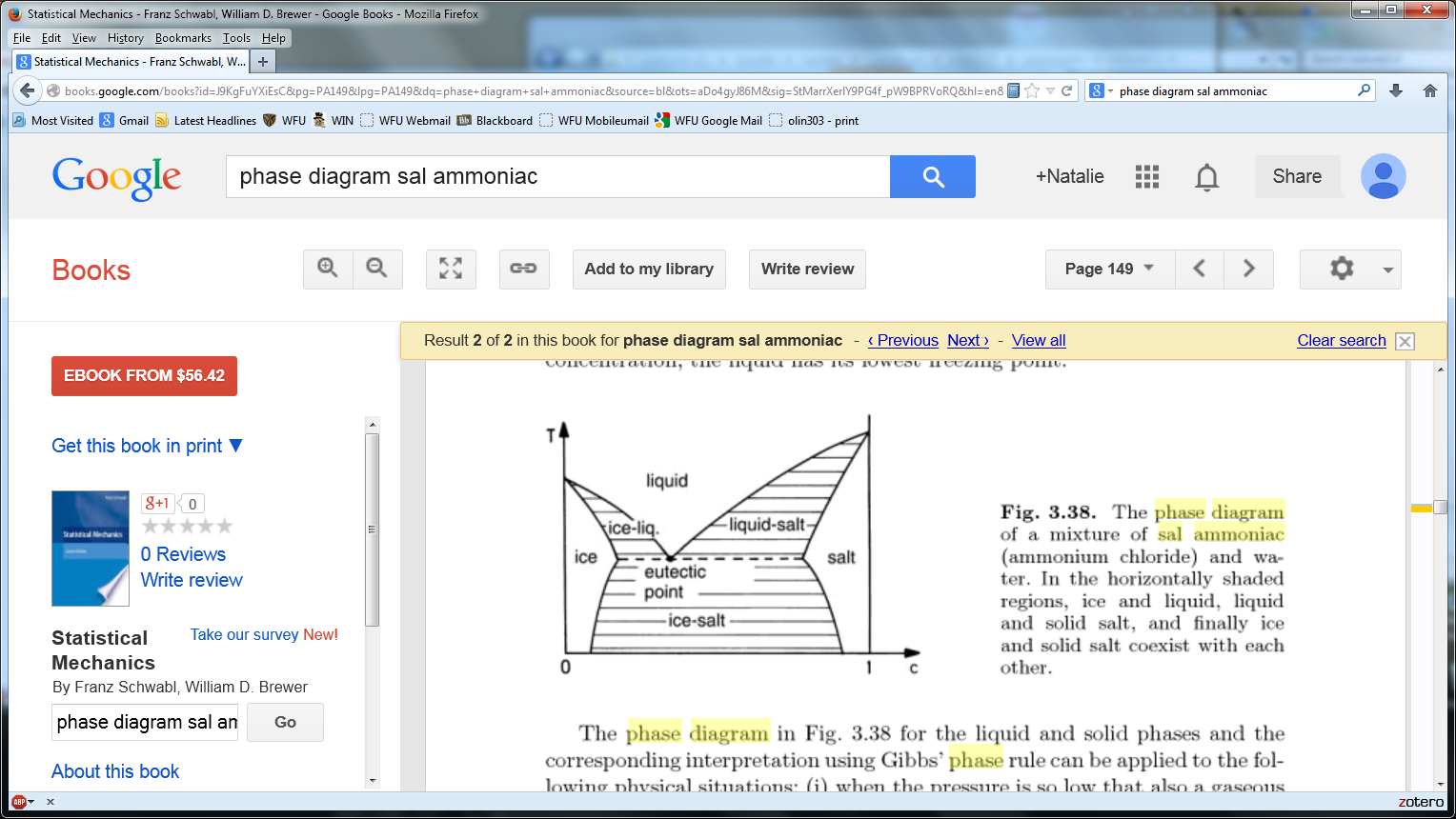 From Schwabl, Statistical  Mechanics
4/17/2014
PHY 770  Spring 2014 -- Lecture 23
15
Properties of the Gibb’s free energy  -- multicomponent ideal gas
4/17/2014
PHY 770  Spring 2014 -- Lecture 23
16
Multicomponent ideal gas and possible chemical reactions -- continued
4/17/2014
PHY 770  Spring 2014 -- Lecture 23
17
Multicomponent ideal gas and possible chemical reactions -- continued
4/17/2014
PHY 770  Spring 2014 -- Lecture 23
18
Multicomponent ideal gas and possible chemical reactions -- continued
4/17/2014
PHY 770  Spring 2014 -- Lecture 23
19
Multicomponent ideal gas and possible chemical reactions -- continued
4/17/2014
PHY 770  Spring 2014 -- Lecture 23
20
Multicomponent ideal gas and possible chemical reactions -- continued
4/17/2014
PHY 770  Spring 2014 -- Lecture 23
21